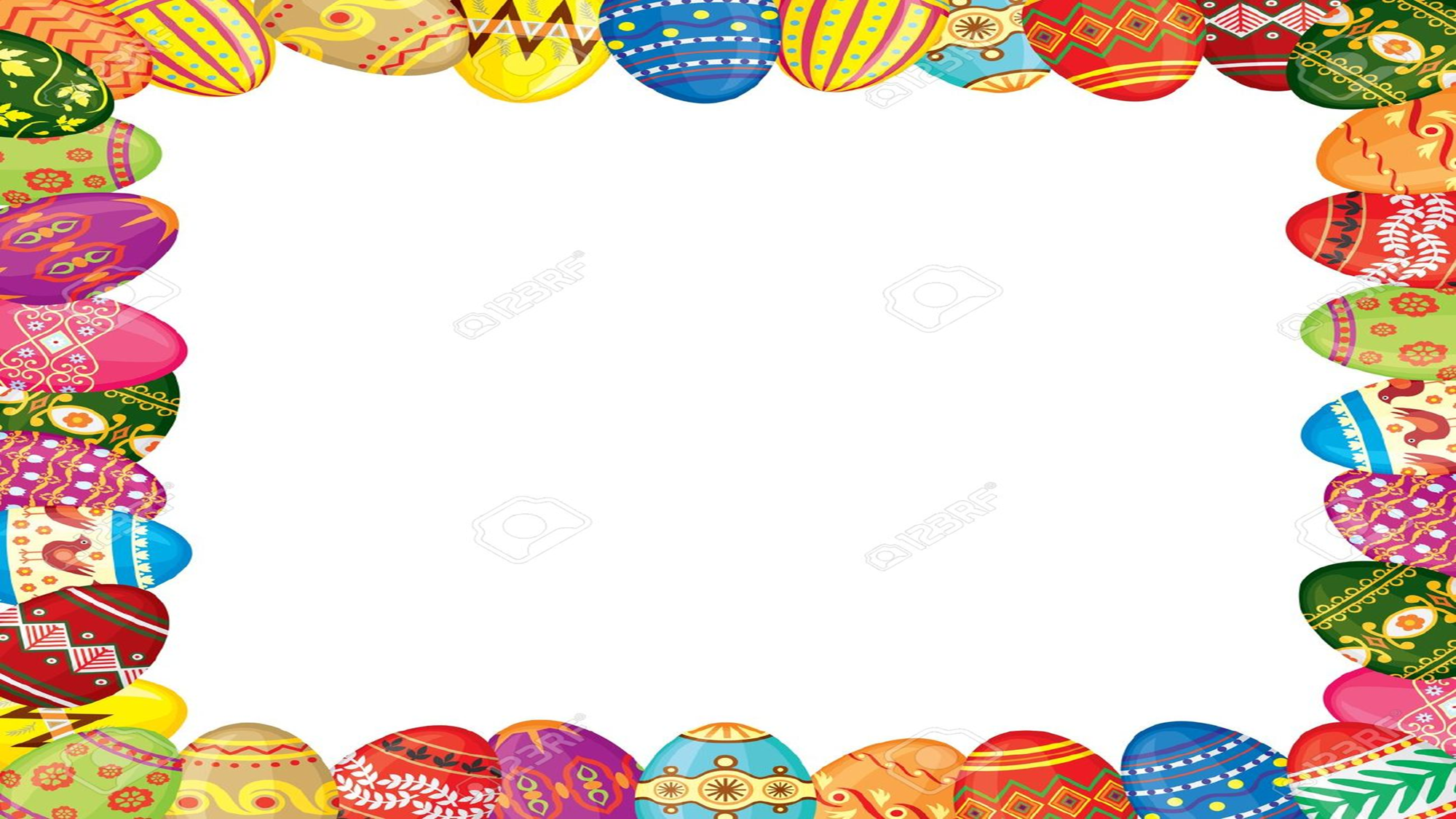 3. ЧАС
МУЗИЧКА КУЛТУРА
10.4.2020.

Ускршње јутро, 
Саша Божовић
Ускршње јутро
Ускршње јутро када се јави
сваком на лицу осмех заблиста.
Данас је празник, данас се слави
дан васкрсења Исуса Христа.
 
Шарена јаја на столу стоје
у исплетеној корпи од прућа.
Свако од нас ће добити своје
остаће једно – наш чуваркућа.
 
Поздравимо Спаситеља 
његова је била жеља
да нас води љубав, вера, нада.
Човечанство нека цело 
Исусово следи дело
ХРИСТОС ВАСКРС, 
МИР БОЖИЈИ НЕКА ВЛАДА!
Прочитај гласно песму.
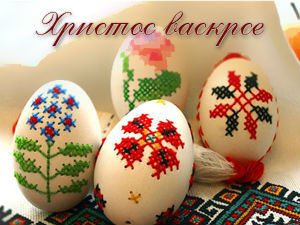 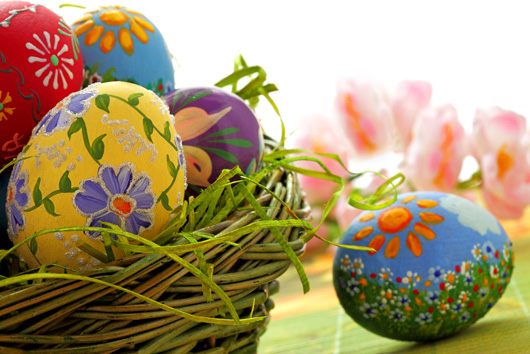 Задатак: Научи да певаш песму ,,Ускршње јутро’’.
https://www.youtube.com/watch?v=8zddUAyyNgE